Итоговая аттестация обучающихся
Итоговая аттестация обучающихся — процедура, проводимая с целью определения степени освоения обучающимися объема учебных дисциплин, предусмотренных государственным общеобязательным стандартом соответствующего уровня образования.
Формы проведения итоговой аттестации
Согласно Типовым правилам проведения текущего контроля успеваемости, промежуточной и итоговой аттестации обучающихся для организаций среднего, технического и профессионального, послесреднего образования, утвержденным Приказом Министра образования и науки Республики Казахстан от 18 марта 2008 года №125, с изменениями от 25 сентября 2018 года №494.
2
Предложения по проекту итоговой аттестации(обязательные предметы), 9 класс
Предложения по проекту итоговой аттестации(обязательные предметы), 9 класс
Предложения по проекту итоговой аттестации (предмет по выбору), 9 класс
Предложения по проекту итоговой аттестации (предмет по выбору), 9 класс
Предложения по проекту итоговой аттестации (предмет по выбору), 9 класс
8
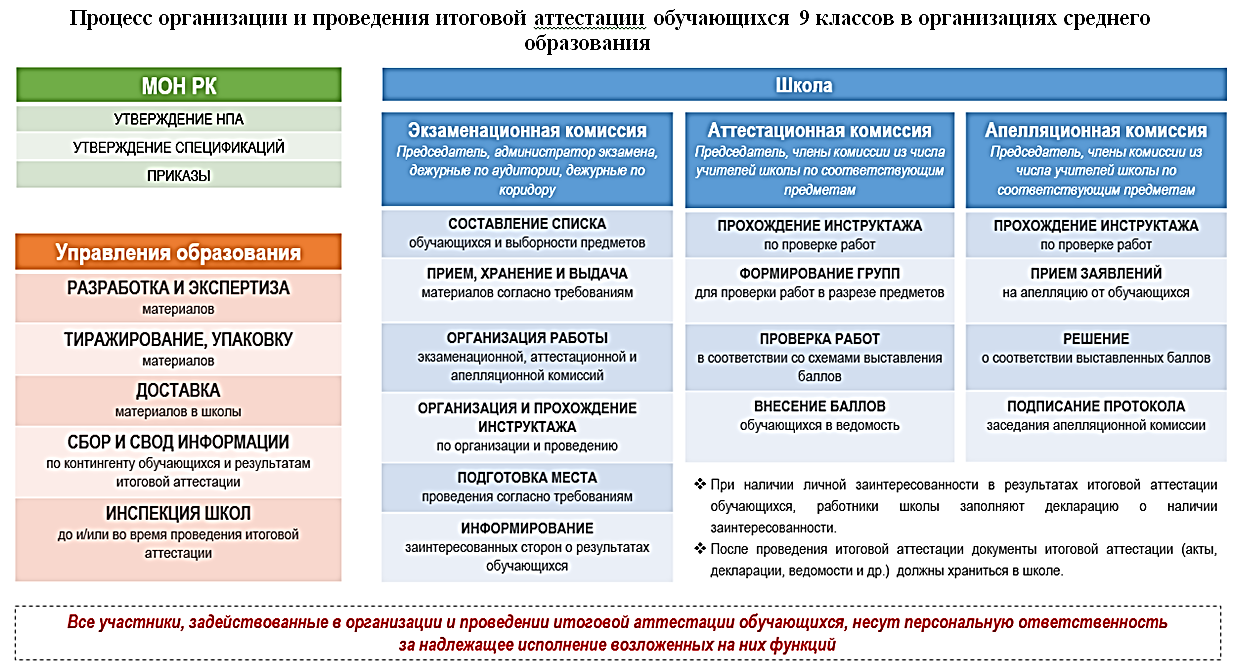 Обучающиеся обязаны
соблюдать нормы поведения, установленные инструкцией; 
сдать экзаменационную работу после завершения времени, отведенного для экзамена.
Во время тестирования запрещается использовать следующие предметы:
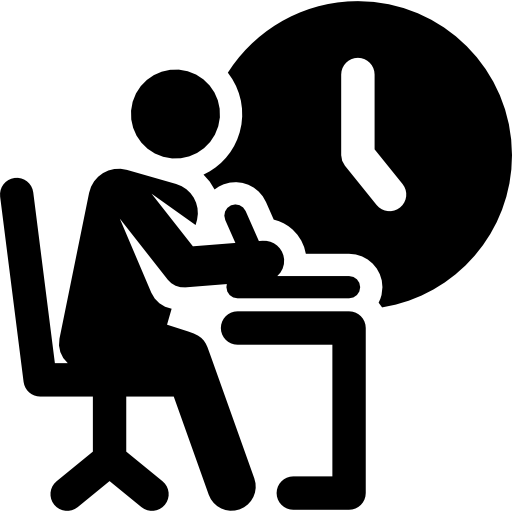 разговаривать
пересаживаться с места на место,
обмениваться экзаменационными материалами
списывать